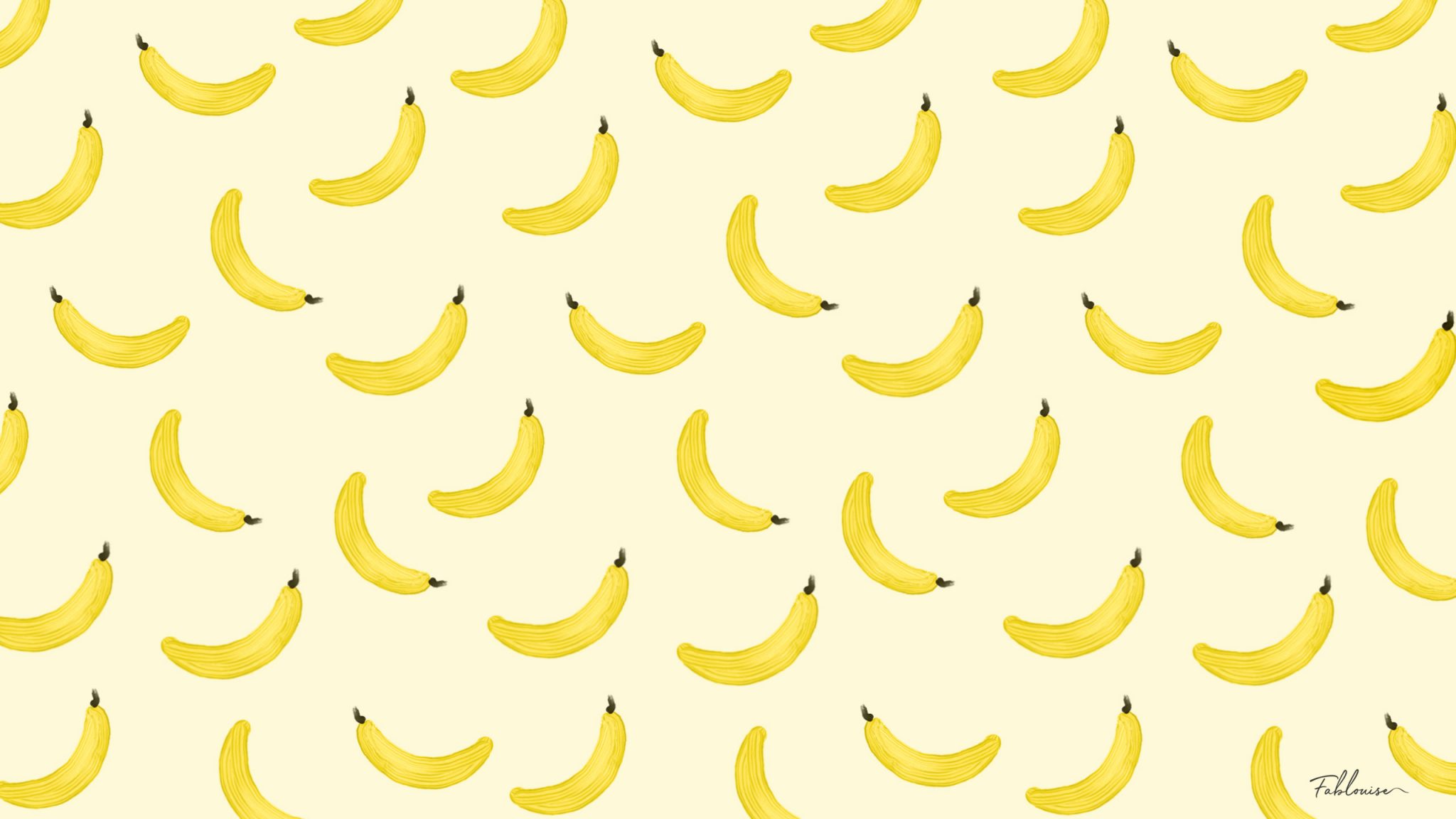 Expressief talent
Module A deel 2
Les 1
Vandaag: 
Planning blok 6
Hoe zit het met jullie administratie? Lopen jullie allemaal bij?
Planning examens
Het examen
We zijn alweer in deel 2 van module B beland…
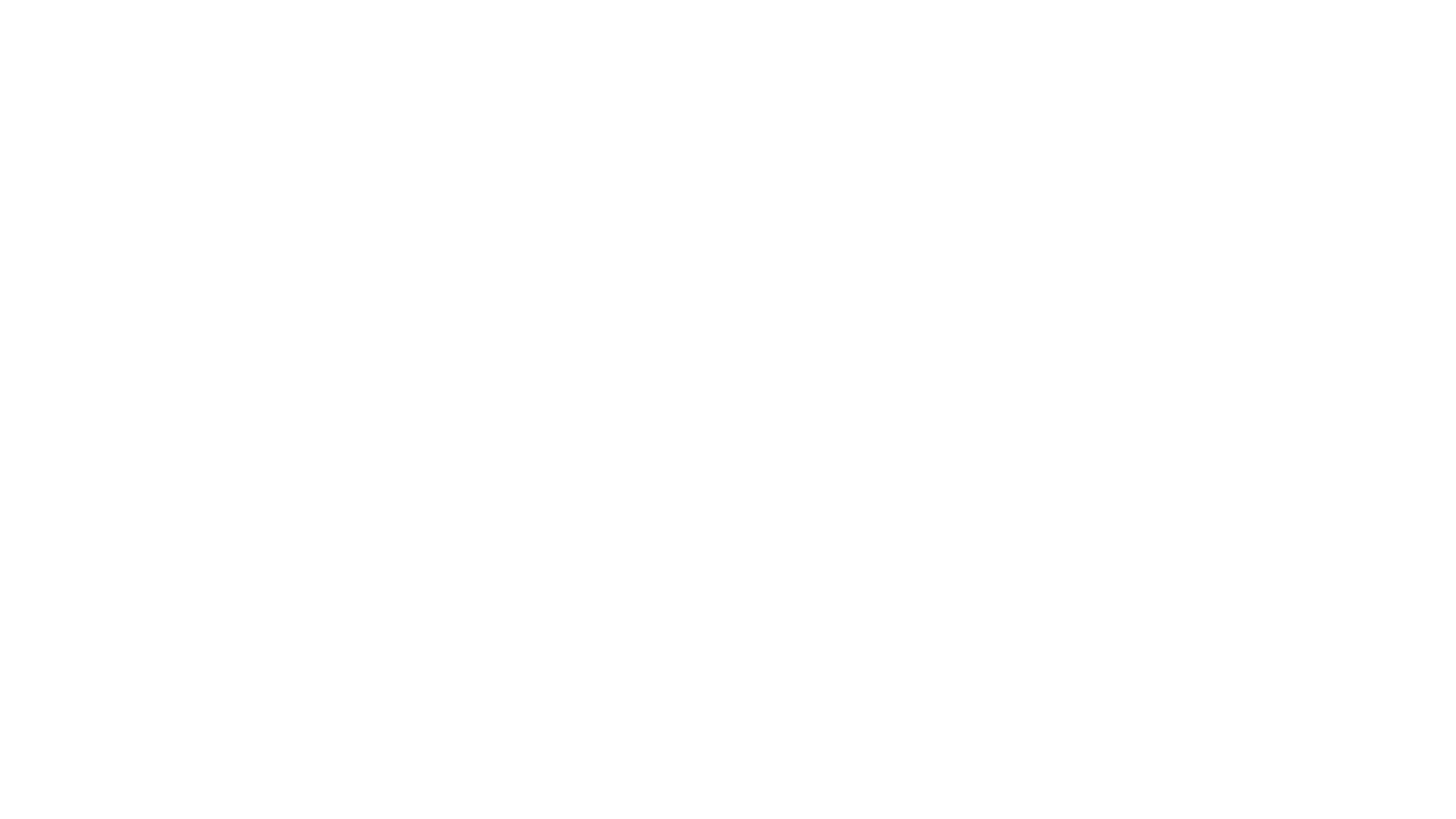 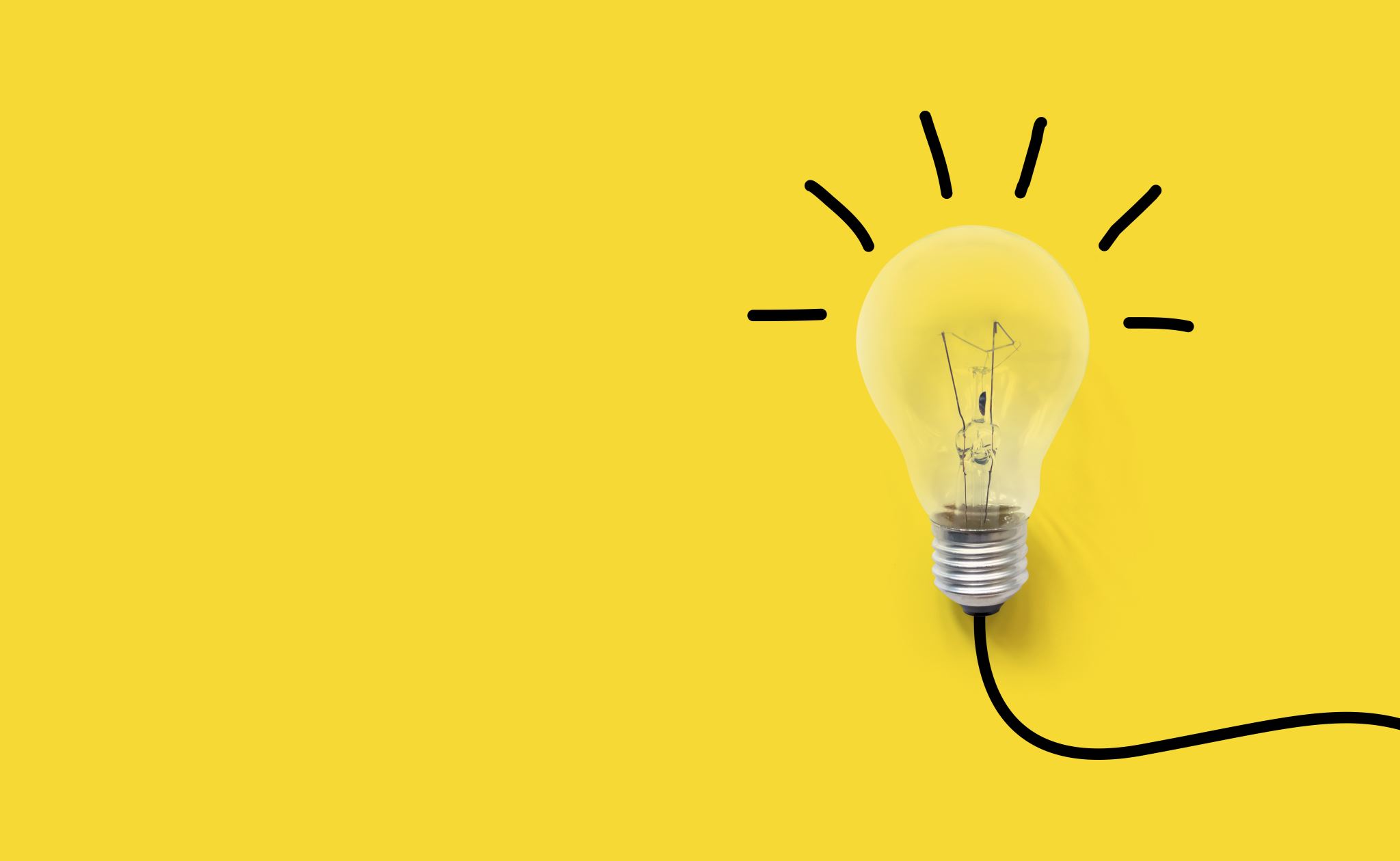 Belangrijk!
Hebben jullie beide plannen van aanpak ingeleverd op It’s Learning?
Nog niet? Doe dit dan voor de volgende les en zorg dat jij zo snel mogelijk jouw 2 GO’s hebt.
Mail mij als je iets hebt ingeleverd!
Heb je je Artjournal + reflectie al ingeleverd op It’s Learning? 
Nog niet? Doe dit dan zo snel mogelijk!
Mail mij als je iets hebt ingeleverd!
NB: alle opdrachten + 2 GO’s zijn voorwaarde voor jouw examen. Zonder dit mag jij GEEN examen doen!
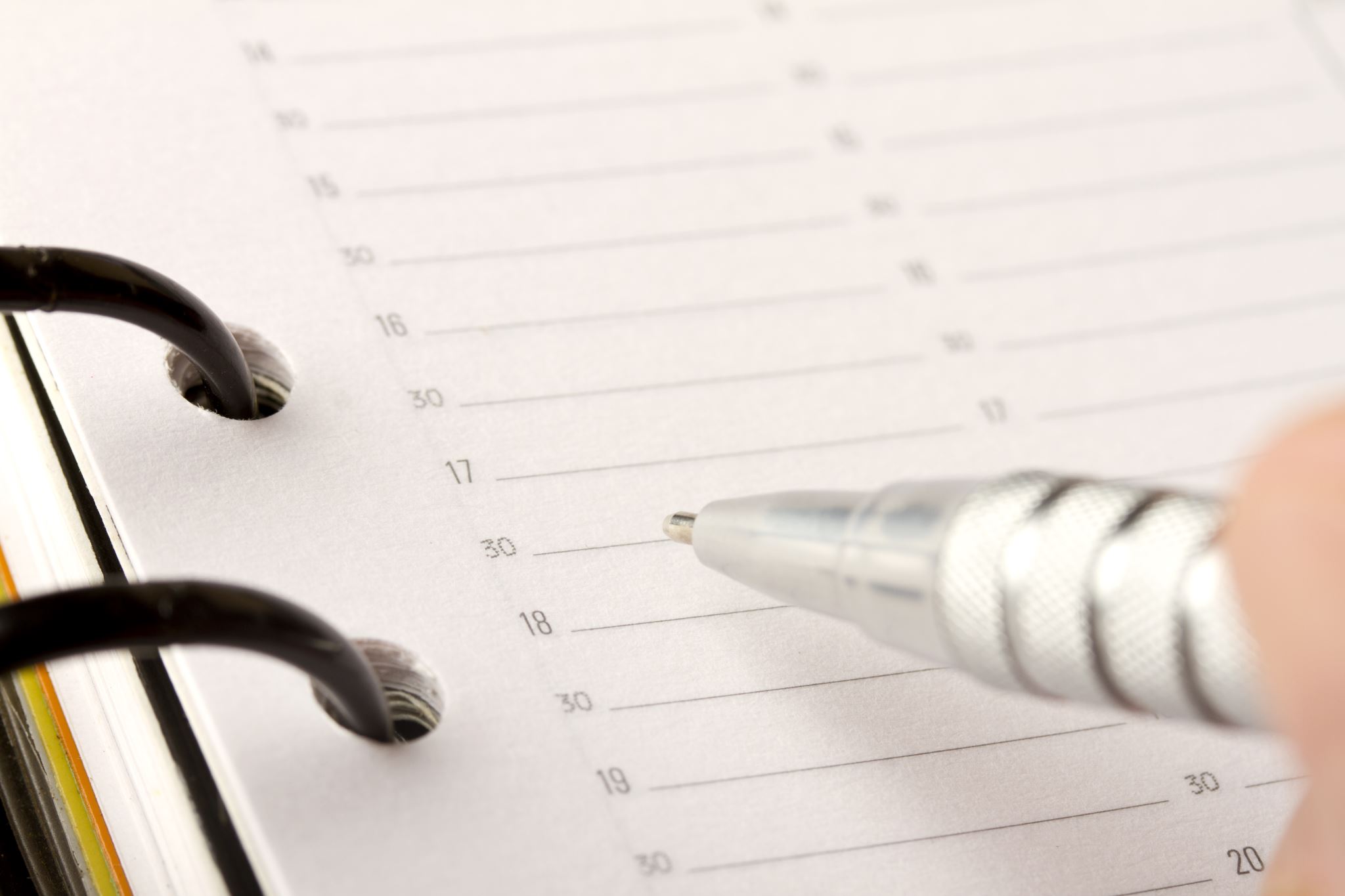 Planning examens
De examens vinden plaats op 9, 16 en 23 juni fysiek plaats op de Diamantlaan
Je vindt de examenplanning op It’s Learning
Er wordt niet gewisseld in planning!
Kijk goed wanneer jij aan de beurt bent en overleg dit ook met jou stage!
Kom op tijd en voorbereid naar je examen toe
Je hebt 10 minuten voor je presentatie
Het examen
De examens zijn onderweg naar jullie
Via jouw SLB’er krijg jij jouw fysieke examen (bundel van papieren)
Bewaar deze goed, je krijgt hem maar één keer en is erg belangrijk!
Je activiteit met de doelgroep wordt beoordeeld door jouw stagebegeleider (‘gedragsobservatie uitvoering van activiteiten’)
Ondertekenen via paraafjes en geen kruisjes!
Vergeet niet de onderbouwing te laten invullen.
De criteriapunten hebben we vorige keer besproken
Deze kan je teruglezen op It’s Learning
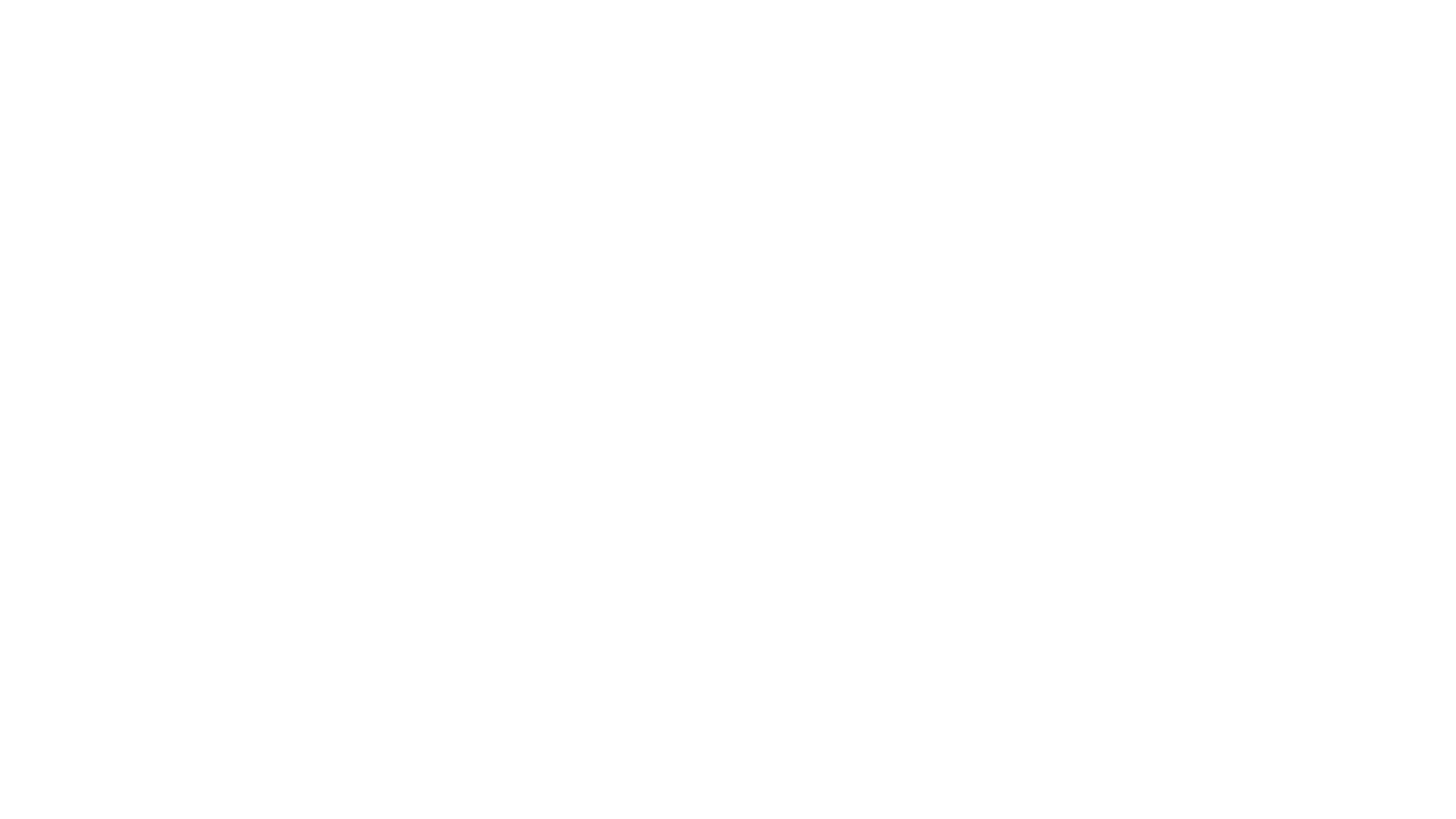 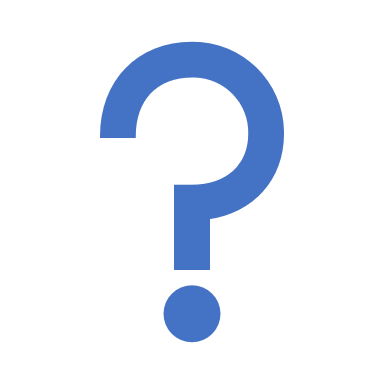 Hebben jullie nog vragen?
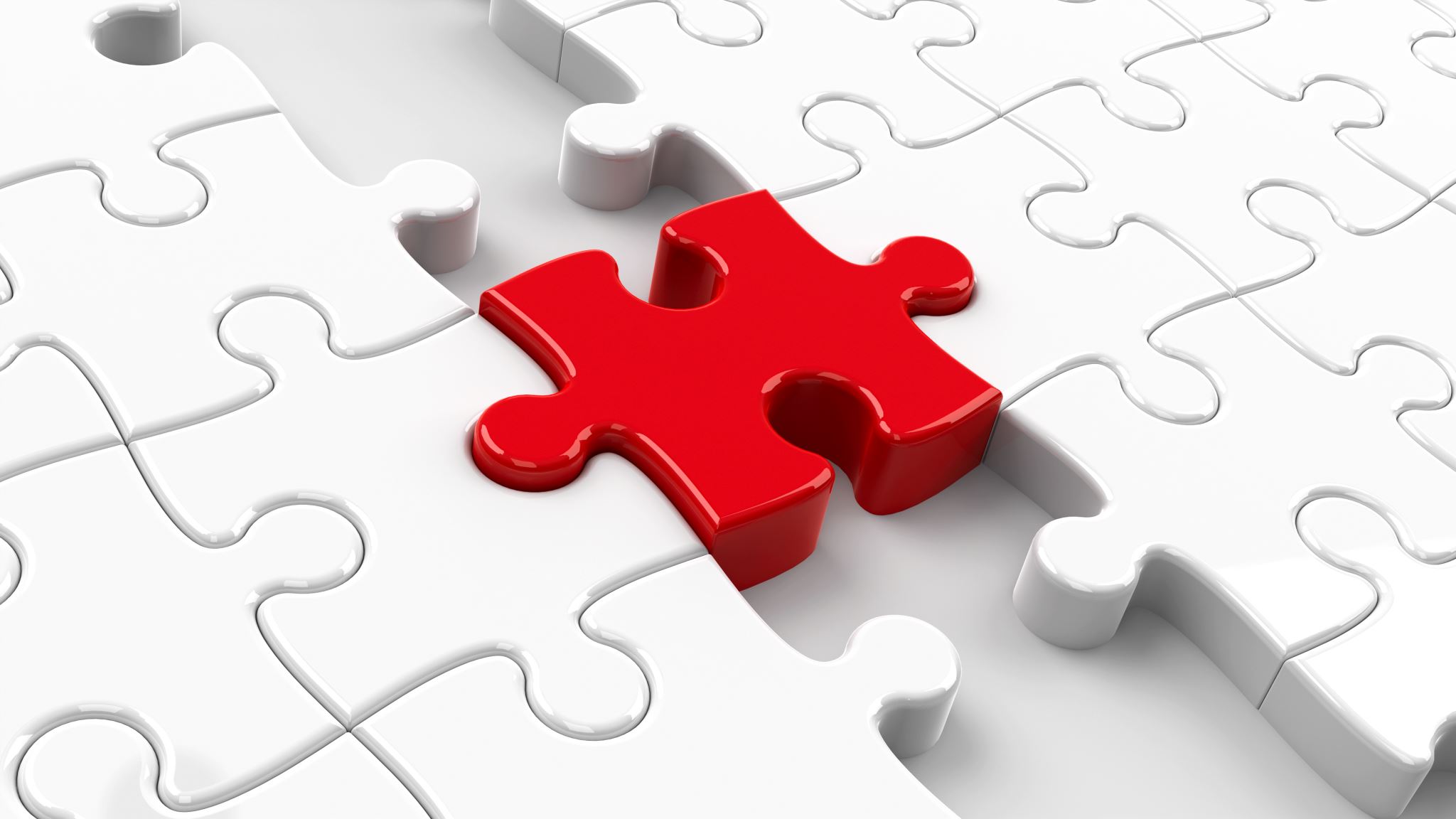 Succes met de voorbereidingen!
En bij vragen, mail mij!